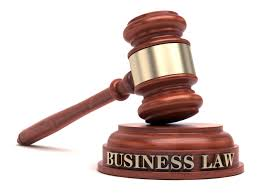 UNIT 7: BUSINESS LAW
UNIT CODE: H/617/0736
UNIT 7: BUSINESS LAW
LO 3: EXAMINE THE FORMATION OF DIFFERENT TYPES OF BUSINESS ORGANISATION
2
UNIT 7:  BUSINESS LAW
M3: ASSESS THE ADVANTAGES AND DISADVANTAGES  OF THE FORMATION OF DIFFERENT TYPES OF BUSINESS  ORGANISATIONS
3
CLASSIFICATION OF COMPANIES
The  growth  of  economy  and increase  in the  complexity  of  various  business  operation have augmented the scope to classify the companies in various titles. The main purpose of classification of companies is to maintain the homogeneity and apparently regulate those companies with similar legal framework.
4
CLASSIFICATION OF COMPANIES
In generalized term, Company is an artificial person created by law and destroyed by law. It is an association of  person to start  a business under a  legal guidance. The  Precise definition of country  varies  from  country  to  country.
5
CLASSIFICATION OF COMPANIES
Companies,  whether  public  or  private,  are  an indispensable  part of  an  economy.  They  are the  modes  through which  a  country grows and expands  worldwide.  Their  performance  is  an  important  parameter  of  a  countries  economic position.
6
PUBLIC COMPANIES
A public company is a company that has issued securities through an initial public offering (IPO) and is traded on at least one stock exchange or in over-the-counter markets.
7
PUBLIC COMPANIES
Although a small percentage of shares may be initially floated to the public, becoming a public company allows the market to determine the value of the entire company through daily trading.
8
PUBLIC COMPANIES
Public companies have certain inherent advantages over private companies, including the ability to sell future equity stakes and increase access to debt markets.
9
PUBLIC COMPANIES
Once a company goes public, additional revenue can be generated through additional offerings, which involve the creation and sale of new shares within the marketplace.
10
PUBLIC COMPANIES
However, with these advantages comes increased regulatory scrutiny and less control for majority owners and company founders. Public companies must meet mandatory reporting standards as regulated through government entities.
11
PUBLIC COMPANIES
Additionally, applicable shareholders are entitled to documents and notifications regarding the activities transpiring within the business upon which they hold an interest.
12
PRIVATE COMPANIES
A private company is a firm held under private ownership. Private companies may issue stock and have shareholders, but their shares do not trade on public exchanges and are not issued through an initial public offering (IPO).
13
PRIVATE COMPANIES
As a result, private firms do not need to meet the Jamaica Stock Exchange Council (JSE) strict filing requirements for public companies. In general, the shares of these businesses are less liquid, and their valuations are more difficult to determine.
14
PRIVATE COMPANIES
Remaining a private company, however, can make raising money more difficult, which is why many large private firms eventually choose to go public through an IPO.
15
PRIVATE COMPANIES
While private companies do have access to bank loans and certain types of equity funding, public companies can often sell shares or raise money through bond offerings with more ease.
16
PRIVATE COMPANIES
The Main Types of Private Companies
Sole proprietorships put company ownership in the hands of one person. A sole proprietorship is not its own legal entity; its assets, liabilities and all financial obligations fall completely onto the individual owner. While this gives the individual total control over decisions, it also raises risk and makes it harder to raise money.
17
PRIVATE COMPANIES
Partnerships are another type of ownership structure for private companies; they share the unlimited liability aspect of sole proprietorships but include at least two owners.
18
PRIVATE  COMPANIES
Limited liability companies (LLCs) often have multiple owners who share ownership and liability. This ownership structure merges some of the benefits of partnerships and corporations, including pass-through income taxation and limited liability without having to incorporate.
19
LIMITED COMPANIES
A limited company is a type of business structure that has been incorporated at Companies House as a legal ‘person’. It is completely separate from its owners, it can enter into contracts in its own name and is responsible for its own actions, finances and liabilities.
20
LIMITED COMPANIES
The owners of a company are protected by limited liability, which means they are only responsible for business debts up to the value of their investments or what they guarantee to the company.
A limited company must be registered at Companies Office of Jamaica as limited by shares or limited by guarantee.
21
LIMITED COMPANIES
A limited by shares company is the most popular company structure. It is designed for people who want to run a profit-making business and keep surplus income for themselves. Anyone  can set up a limited by shares company on their  own or with other people. Each shareholder enjoys personal financial protection in the form of limited liability.
22
LIMITED COMPANIES
A limited by shares company is the most popular company structure. It is designed for people who want to run a profit-making business and keep surplus income for themselves. Anyone  can set up a limited by shares company on their  own or with other people. Each shareholder enjoys personal financial protection in the form of limited liability.
23
LIMITED COMPANIES
This type of company is most commonly used by people who want to set up a non-profit organisation or charity. The owners of this type of company usually reinvest surplus income in the business, rather than taking it for themselves.
24
LIMITED COMPANIES
Limited liability is the extent of financial responsibility a shareholder or guarantor has for company debts. This means that the finances and assets of the individual are protected beyond what they invest in shares or guarantee to the company.
25
LIMITED COMPANIES
If a limited company is sued or unable to pay its bills, the owners are only at risk of losing the nominal value of their shares, the amount stated in their guarantees or the money they have already invested in the business. Limited liability is one of the foremost reasons for running a business as a limited company or LLP.
26
UNLIMITED COMPANIES
A private unlimited company isn't something that you come across very often (although they may not be obvious as they don't have to use unlimited in their company name). An unlimited company is very much like a regular private company limited by shares.
27
UNLIMITED COMPANIES
It must be registered with Companies Office  and have a memorandum and articles of association. There's a director that manages the day-to-day running of the company on behalf of the shareholders. Persons of significant control and an annual confirmation statement must still be submitted to Companies Office.
28
UNLIMITED COMPANIES
Sole proprietorships, or unincorporated businesses owned by a single person, are the most common kind of enterprise, accounting for about three-quarters of small businesses. A sole proprietorship is an unlimited liability company. Legally, the business and the owner are one and the same, so the debts of the business are automatically those of the owner.
29
UNLIMITED COMPANIES
General partnerships are also unlimited liability companies. Each partner is personally liable for all the debts of the business  even those taken on by other partners. 
A limited partnership has two kinds of partners: general and limited.
30
UNLIMITED COMPANIES
The general partners have unlimited liability; they're also the ones who run the company. The limited partners are shielded from personal liability for business debts, but they usually don't get a say in running the company.
31
UNLIMITED COMPANIES
There are some advantages of becoming an unlimited company, such as having a separate legal identity, allowing the company to take out contracts in its own name, rather than the names of the directors and shareholders.
Advantage 1 - Confidentiality
Unlike limited companies, an unlimited company is not required to file annual accounts with Companies Office of Jamaica.
32
UNLIMITED COMPANIES
Advantage 2 - Improved Management
Seems shareholders and directors of unlimited companies could stand to lose everything if the company liquidates this can have the effect of encouraging careful risk management.
33
UNLIMITED COMPANIES
Even if the shareholders aren't actively involved in the running of the company, they still have a keen interest in the decisions made.
However, this can have the effect of lower risk decisions being made than otherwise would have been taken.
34
UNLIMITED COMPANIES
Advantage 3 - Creditor Confidence
Seems shareholders and directors are responsible if the company is liquidated then creditors can have increased trust that the company will not borrow more than they can afford to pay back. This with increased risk control can give creditors a greater confidence in the company.
35
UNLIMITED COMPANIES
Advantage 4 - Flexible share capital options
Compared to limited companies, with unlimited companies it is easier to return capital to shareholders. This flexibility is useful when you're in a group structure, as it gives more option to move capital between entities in the group.
36
UNLIMITED COMPANIES
The Disadvantages of an unlimited company
Of course, as with everything, there are also some disadvantages to your company being unlimited.
Disadvantage 1 - Unlimited Liability
If the company has to liquidate there is no protection for the shareholders, and there is essentially no limit on what they can lose in order to pay back creditors.
37
UNLIMITED COMPANIES
This is by far the biggest drawback to being an unlimited company, and is, in fact, the reason that many companies are limited companies. This is one thing you have to consider carefully before deciding whether it is right for you.
38
UNLIMITED COMPANIES
Disadvantage 2 - Missed Opportunities
Because of the unlimited liability if things go wrong, the directors and shareholders may not be inclined to take high risk opportunities. While this low risk approach could mean they get a steady amount of smaller jobs it could mean that this miss out on opportunities that could lead to bigger, more profitable jobs.
39
UNLIMITED COMPANIES
This careful approach could slow the development of the company and could potentially scare off potential shareholders who will want to see a return on their initial investment.
40
UNLIMITED COMPANIES
Disadvantage 3 - Not many people understand it
Because not many business owners have heard of it, it may not be thought of when registering as a company.
Also any directors who have registered as an unlimited company may find that they have a harder time researching their roles and responsibilities than if they had registered as limited.
41
UNLIMITED COMPANIES
You could also find that some external advisers may not know what it is, so you may have a difficulty finding an accountant who knows the ins and outs in regards to reporting.
42
UNLIMITED COMPANIES
Disadvantage 4 - The advantages don't weigh up
Unless you know exactly what advantages you will get and you know that they will outweigh the disadvantages then you may find that it's just not worth it.
43
UNLIMITED COMPANIES
You may think that having added privacy would be beneficial, but does it compare to having unlimited liability? It could be seen that, by hiding your finances, you are in fact trying to hide poor management.
44
UNLIMITED COMPANIES
If your unlimited company needs to borrow money, lenders will base their decision partly on whether they believe the money will be repaid - including the security of personal assets.
45
UNLIMITED COMPANIES
They will also look at whether the company can sustain itself without borrowing. This can mean that lending would be harder due to the fact that circumstances can change and other liabilities can come into play.
46
STARTING UP A BUSINESS ORGANISATION AND REGISTRATION REQUIREMENTS
A document verifying the applicant’s place of residence. This may be provided in the form of driver’s license, utility bill or a Statutory Declaration signed by the applicant and witnessed by a Justice of the Peace (BN8).
47
STARTING UP A BUSINESS ORGANISATION AND REGISTRATION REQUIREMENTS
If you are interested in starting a business in Jamaica, there are a number of legal requirements that must be followed. Jamaica’s Business Name Act of 1934 makes it illegal to start a business without first registering it with Companies of Jamaica, which was formerly called the Office of the Registrar of Companies.
48
STARTING UP A BUSINESS ORGANISATION AND REGISTRATION REQUIREMENTS
There are several benefits associated with registering your company or business. Your business is shown on the website of the Companies of Jamaica. It will go up on the website just a week after you’ve registered it.
49
STARTING UP A BUSINESS ORGANISATION AND REGISTRATION REQUIREMENTS
Also, you will have access to loans and grants, be able to get government and other contracts, and inspire the confidence of your customers when they know they are dealing with a legal, registered entity.
Before registering with Companies of Jamaica, however, the decision  must be taken in respect of the  type of legal structure your business will have.
50
STARTING UP A BUSINESS ORGANISATION AND REGISTRATION REQUIREMENTS
The  options include sole trader, partnership, company, or co-operative. Once you’ve decided, you can then create a name for your business or company and request two very important numbers: the Taxpayer Registration Number (TRN) and the National Insurance Scheme (NIS) reference number
51
STARTING UP A BUSINESS ORGANISATION AND REGISTRATION REQUIREMENTS
The following are the documents required at registration:
TRN’s for all applicants/ proprietors must also be submitted along with a valid identification (Driver’s license, National I.D., Passport)
52
STARTING UP A BUSINESS ORGANISATION AND REGISTRATION REQUIREMENTS
The Certificate of Registration. Registration of Business Names certificates are valid for 3 years, after this period the Business Names Registration must be renewed. Applicants are required to complete the relevant documents at each renewal period.
53
REFERENCES
Sahu, Manjeet. (2012). Classification of Companies. SSRN Electronic Journal. 10.2139/ssrn.2191869. 

Investopedia. (2019). Public Company. [online] Available at: https://www.investopedia.com/terms/p/publiccompany.asp [Accessed 7 Mar. 2019].

Investopedia. (2019). Private Company. [online] Available at: https://www.investopedia.com/terms/p/privatecompany.asp [Accessed 7 Mar. 2019].

Rapid Formations Blog. (2019). What is a limited company?. [online] Available at: https://www.rapidformations.co.uk/blog/what-is-a-limited-company/ [Accessed 7 Mar. 2019].
54
REFERENCES
Smallbusiness.chron.com. (2019). Limited Vs. Unlimited Liability Companies. [online] Available at: https://smallbusiness.chron.com/limited-vs-unlimited-liability-companies-68397.html [Accessed 7 Mar. 2019].

Anon, (2019). [online] Available at: https://www.jbdc.net/index.php/blog-categories/blog-vivamus-congue-turpis-in-augue/147-registering-your-new-business-the-basics [Accessed 7 Mar. 2019].

Jamaicans.com. (2019). Available at: https://jamaicans.com/startabizjamaica/ [Accessed 7 Mar. 2019].
55